Tax Credit 101
4% and 9%
Emerging Strategies in Affordable Housing
Atlanta, GA
July 23, 2019
Holly Knight
202-699-1998
holly@bgcadvantage.com
Key Concepts
What is the Federal Tax Credit program and how does it enable the creation of Affordable Housing?
What are the benefits of developing affordable housing utilizing the Tax Credit Program (Section 42 of the IRS code)?
Why are entities looking to this program as a solution to revitalizing existing assets and expanding affordable housing within their portfolio?
What Are Tax Credits?
A way to get private money for affordable housing development
Created by Tax Reform Act of 1986
Section 42 of the IRS Code
Developer or non profit doesn’t have to pay it back
Impacts 30%-40% of multifamily construction
The Basics
The program originated in 1986 as a result of changes in the tax code under Ronald Reagan. The concept was to create a public private partnership for affordable housing development. 
Congress was tasked with developing a program that incentivizes individuals to invest in real estate that was affordable to renters.
This program provides value in the form of a dollar for dollar tax credit for an investor in affordable housing. This “value” added by the federal government results in equity to the multifamily real estate transactions.
What Can It Be Used For?
Acquisition and Conversion of existing housing
New construction
Mixed use development
Different types of projects
Tax credit only projects
Mixed financed projects
Bond finance projects
How does the credit create affordable housing
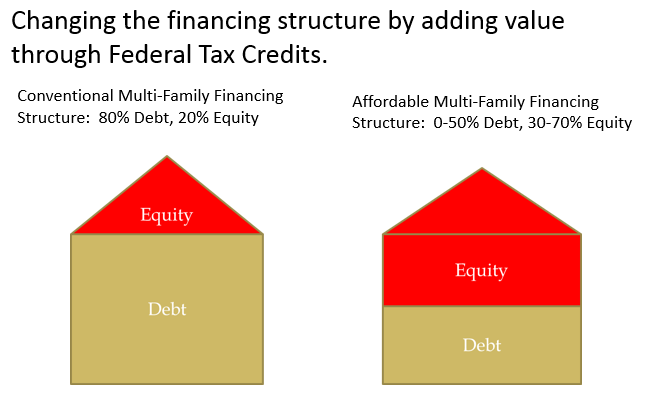 Makes Housing More Affordable
Incentives of Tax Credits
Benefits those who pay a lot of taxes
More attractive than tax deductions
Dollar-for-Dollar tax reduction in taxes 
Investor gets tax credit and most of depreciation allowance
Benefits of LIHTC
Brings “free money” into the project
Allows PHA to build better developments
Allows PHA to build/rehab more units
Allows PHA to leverage money for more impact
Can be combined with other grants and loans and programs (i.e., Section 8)
How do Tax Credits get to a Project?
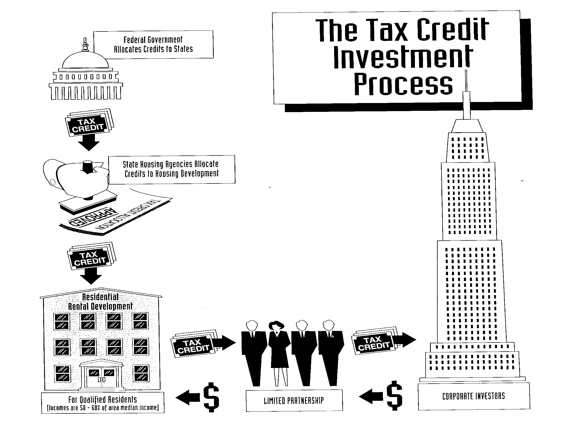 How Do They Work?
Different rates for LIH Tax Credits
9% and 4%
Acquisition only qualifies for 4% tax credits
New Construction and Rehab may qualify for 9% tax credits
9% LIHTC
Competitive 
Used with Conventional Financing
No federally-subsidized financing
4% LIHTC
Non-Competitive
Used with tax exempt Bond financing
May be used with federally subsidized financing
Who Issues Tax Credits
Federal Gov’t allocates to States
Annual Per Capita Authority (ACA) for 9%
TCs on 4% is limited by State’s Bond volume cap
Eligible Projects (20/40 Rule)
>20% Tenants <50% of median income
OR
>40% Tenants <60% of median income
Developer Sells Tax Credits
How much can be raised depends on:
Tax Laws and Tax Rates
Market
Economy
Was about $0.95 to the dollar
Now about $0.79 to $0.85 to the dollar
Maybe more if in a CRA $0.90 to $0.95
Incentive of Tax Credits10-year credit period
New Construction Cost* 

Eligible Basis – 100%

4% Annual Tax Credit


9% Annual Tax Credit
= $10,000,000

= $10,000,000

= $400,000 tax credit
   $4,000,000 total TC

=$900,000 tax credit
  $9,000,000 total TC
PHA Considerations
Ownership structure is different
Expertise is required (outside help)
Board training
Staff training
Application process is complex
Long
Competitive
Rules of project operation and monitoring apply
Ownership is Partnership
Developer (general or managing partner)
PHA’s nonprofit
Development Partner
Investors (limited partner)
Expertise Required
Development
Procurement of Development Partner
Legal (general and bond)
Financial 
Bond
Management 
10 year benefit period
15 year compliance period
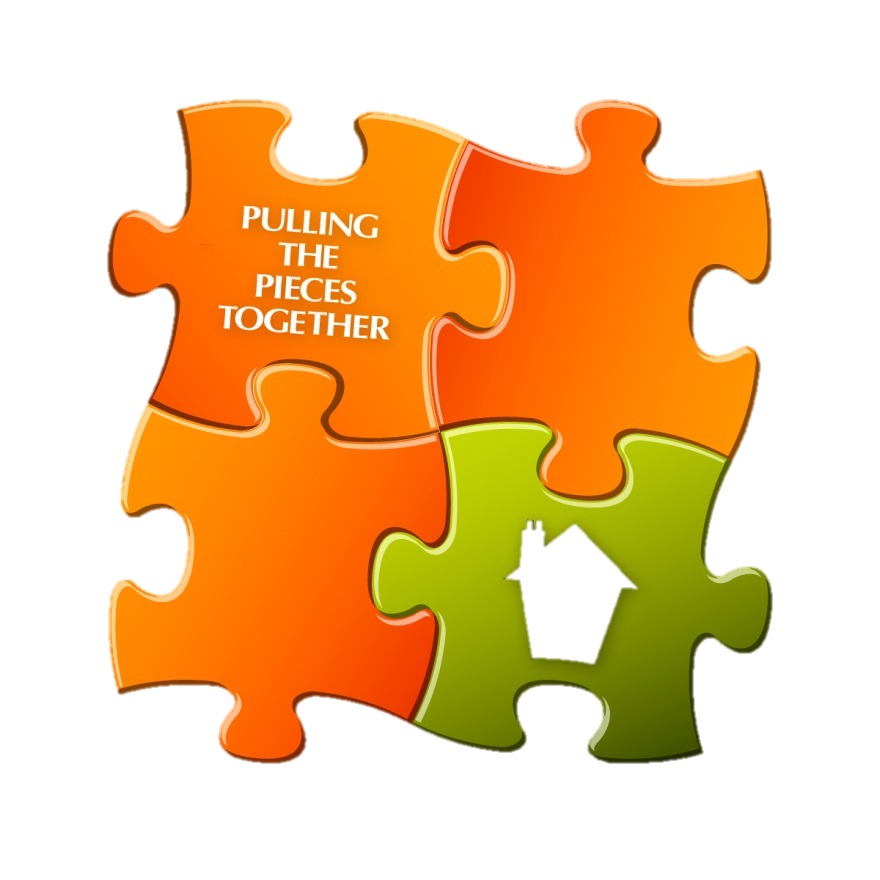 Low Income Housing Tax Credits
How Can They Work For You?